DSC40B:Theoretical Foundations of Data Science II
Lecture 11:   Breadth-first-search (BFS) in graphs: part I 

Instructor: Yusu Wang
Graph search strategies
General high-level ideas
At any point during a search, each node is in exactly one of three states:
undiscovered 
pending (discovered, but has not finished exploring it)
we say that a node is ``discovered” when seeing it first time, at which point its status is changed from undiscovered to pending. 
visited (done with exploring all its neighbors)

At the beginning, all nodes are undiscovered
At every step, 
the search strategy will choose the next node to visit (explore) from the list of pending nodes 
if a node is “visited”, then all its neighbors should be in  “pending” or “visited”
How do we decide which is the next node to visit?
Breadth-first search (BFS):   
choose the ``oldest” pending node 
namely, the one was discovered earliest among all pending nodes

Depth-first search (DFS): 
choose the “newest” pending node
namely, the one that was discovered last among all pending nodes

Both BFS and DFS can explore the entire graph, but they have different properties making them useful in different scenarios.
Breadth-first search (BFS): the algorithm
Breadth-first search
Convention: 
In this class, neighbors are produced in sorted order. (In general, depending on your implementation, they don’t have to be.)
Example
undiscovered
pending
visited
How to implement the idea?
Recall: the key to BFS is at any moment, it will choose the oldest pending node to explore

Need to maintain pending nodes: 




Need to maintain status:
How to implement the idea?
How to implement the idea?
Pseudocode of BFS
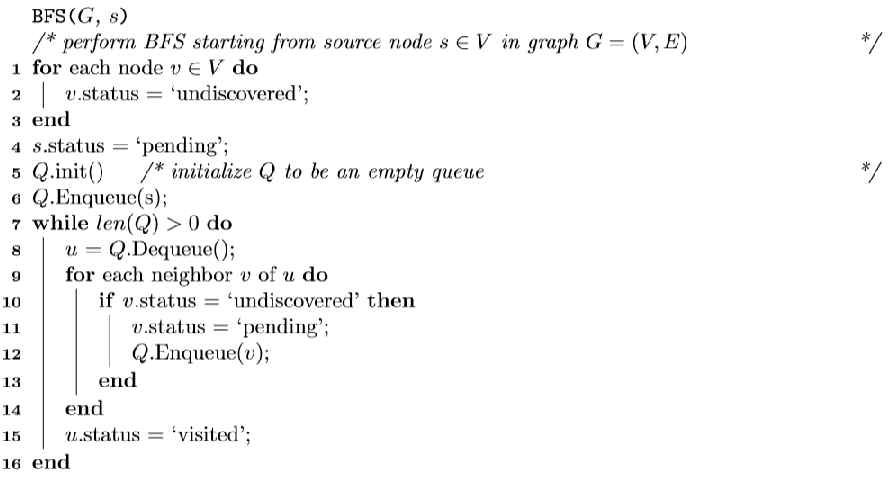 Implementation of BFS in python
To get the standard `queue’ data structure
In python, we need to use deque 
from collections import deque (“deck”).
.popleft(), .pop(), .append()
list doesn’t have right time complexity!
import queue isn’t what you want!

To maintain `status’ of nodes 
we can use a hash table (e.g, dict from python) to store it
Python code for BFS
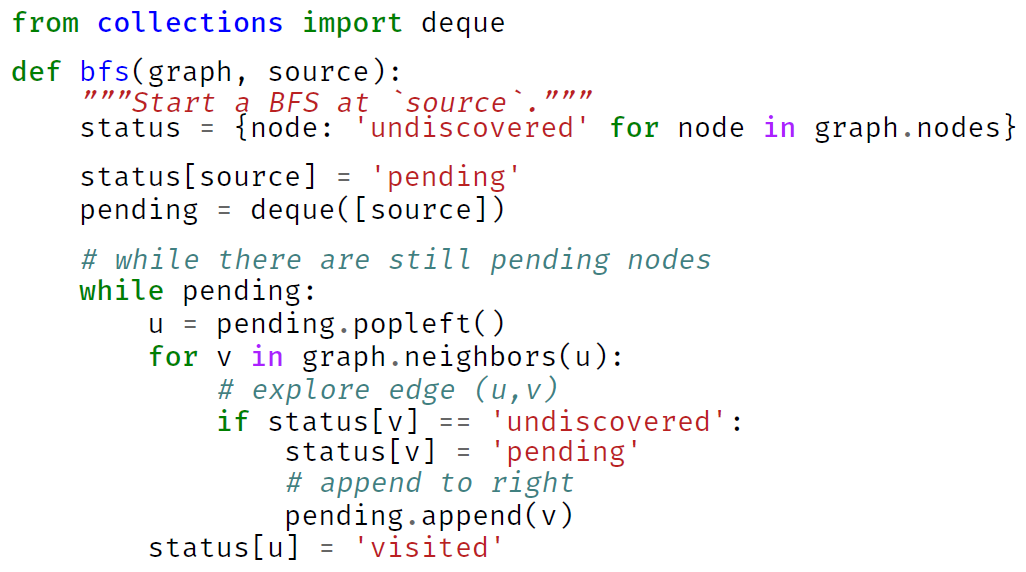 Python code for BFS
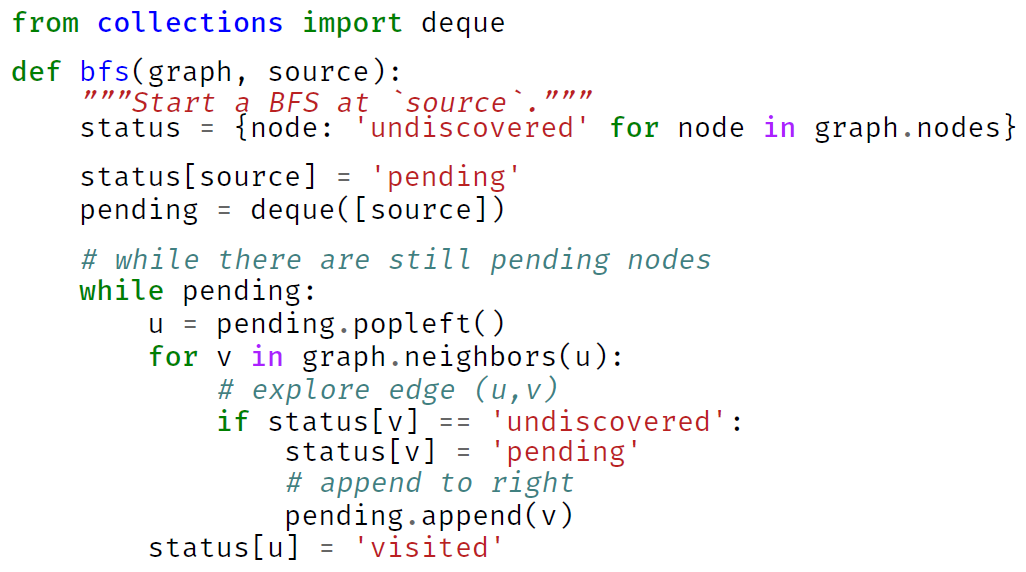 Conventions: 
All nodes in graph.neighbors(u) are sorted in increasing (alphabetical) orders
Remarks
Remarks
Full BFS and analysis
Full-BFS to visit all nodes
Modify BFS() to accept statuses as well:
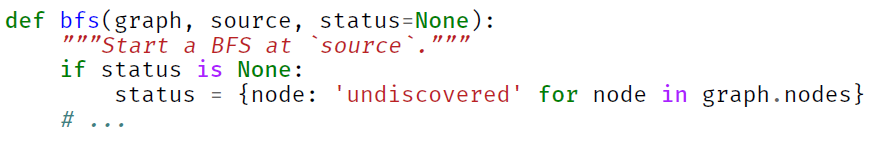 Full-BFS() procedure to visit all nodes
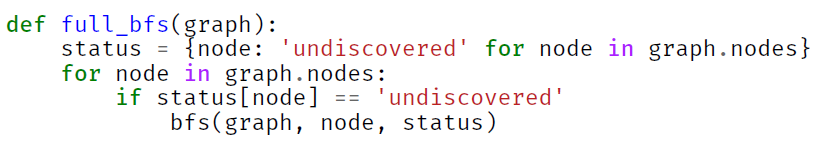 Example
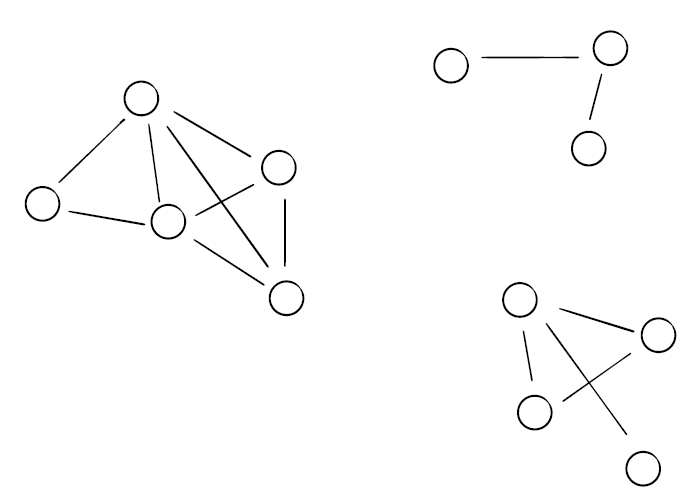 Observation
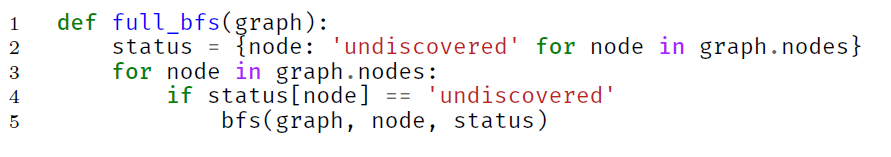 Time complexity analysis
Analyzing full-BFS is conceptually easier than BFS 
We can use a global argument to count the operations 

Note that time complexity on full-BFS obviously will be upper-bound for the time complexity of BFS
Overall algorithms
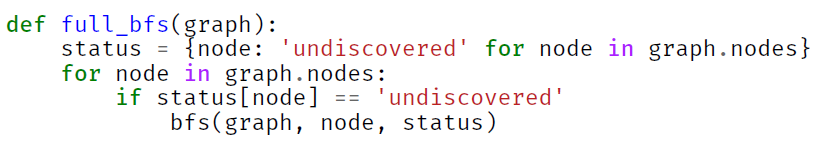 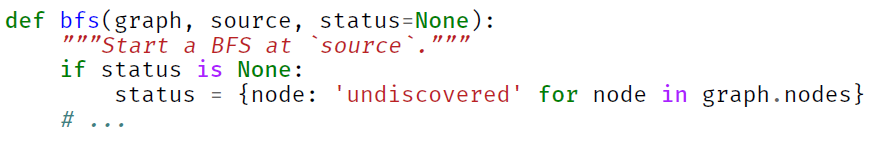 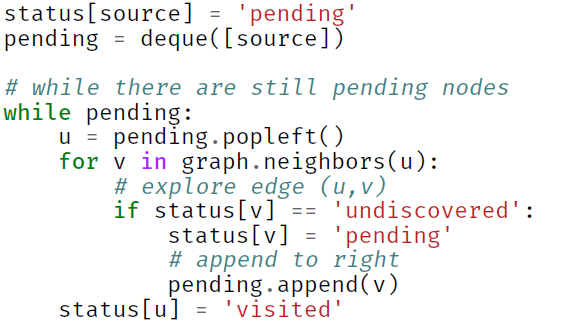 Time complexity for full-BFS
Each node can be added to the queue exactly once
Each edge will be explored exactly
Time complexity for full-BFS
Time complexity for full-BFS
Time complexity for BFS
FIN